Operator Precedence, LIKE,  NOT LIKE, REGEXP
Operator Precedence
Operator precedence adalah tingkatan hirarki dalam memproses serangkaian operator.
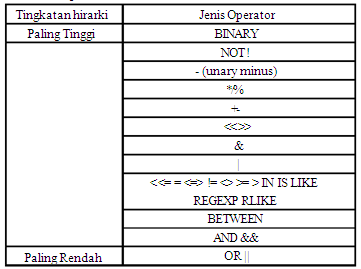 Operator LIKE, NOT LIKE, REGEXP
A. Operator LIKE 
	Operator LIKE ini digunakan untuk mencari data yang "menyerupai" atau "hampir sama" dengan kriteria tertentu. Biasanya untuk mencari data string/teks. Simbol "%" digunakan untuk membantu pelaksanaan operator LIKE. Posisi "%" sangat berpengaruh dalam menentukan kriteria. Kita langsung dengan contoh-contohnya saja ya biar lebih jelas penggunaannya. Tampilkan data Dosen yang namanya berawalan huruf "a": ( perhatikan posisi simbol persennya "%")
B. Operator REGEXP 
	Operator REGEXP (singkatan dari REGular EXPressions) merupakan bentuk lain dari  operator LIKE, dengan fungsi yang lebih disempurnakan. Operator REGEXP biasanya  ditemani juga dengan simbol-simbol tertentu dalam melaksanakan tugasnya, seperti:
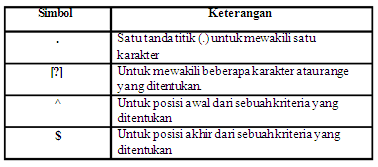 OK, UNTUK LEBIH JELASNYA SILAHKAN ANDA LIHAT MODUL.